Advancing digital preservation capability through collaborative connections: 
The Australasia Preserves Story
Identifier first line
Second line
Jaye Weatherburn | @jayechats
#AusPreserves #IDCC19 | 6 February 2019
1
[Speaker Notes: This presentation is about the collaborative initiatives during 2018-2019 through a digital preservation community of practice called Australasia Preserves.]
A community of practice is a group of people who share a craft or a profession

An opportunity to develop personally and professionally 
(Lave & Wenger[1])
2
[Speaker Notes: The Australasia Preserves community of practice is a group of people who share the craft of digital preservation. Various organisations in Australia and New Zealand have joined, some international members. 


References
Definitions sourced from Wikipedia, accessed 29 Jan 2019  https://web.archive.org/web/20190128232040/https://en.wikipedia.org/wiki/Community_of_practice 
1. Lave, Jean; Wenger, Etienne (1991). Situated Learning: Legitimate Peripheral Participation. Cambridge: Cambridge University ”It is through the process of sharing information and experiences with the group that members learn from each other, and have an opportunity to develop personally and professionally”]
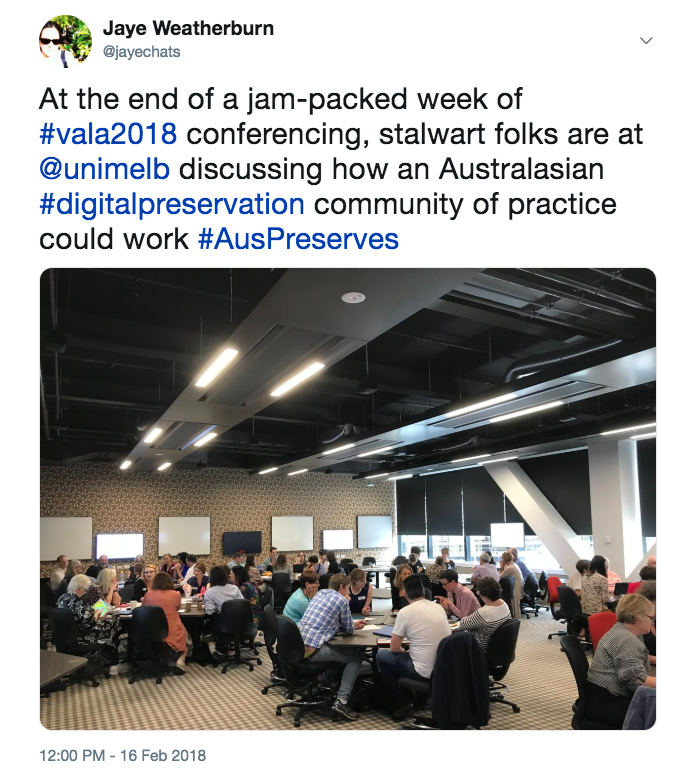 3
[Speaker Notes: Australasia Preserves started in February 2018.

The Digital Scholarship team within Scholarly Services at the University of Melbourne organised and ran this half-day event. 

After the inaugural event in Feb 2018, there was keen interest in having an online forum available to continue the ideas explored, and the forum has now over 200 members across a range of domains.]
“It’s the conversation and shared experiences that bring people together… creat[ing] an environment where people feel appreciated, important, and special” 

Angela Connor, 18 Rules of Community Engagement
4
[Speaker Notes: Setting up the online forum was a way to continue the conversation beyond being an email list and a way to provide more opportunity for shared experiences to bring people together. 


References
Angela Connor, author of “18 rules of Community Engagement”, written after spending 2 years experimenting with approaches to community building. Angela is a journalist and community strategiest with a passion for online communities and social media https://web.archive.org/web/20190128234854/http://www.econtentmag.com/Articles/Editorial/Feature/The-Rules-of-Online-Community-Engagement-If-You-Build-It-Will-They-Come-56037.htm]
Australasia Preserves 2018 Highlights
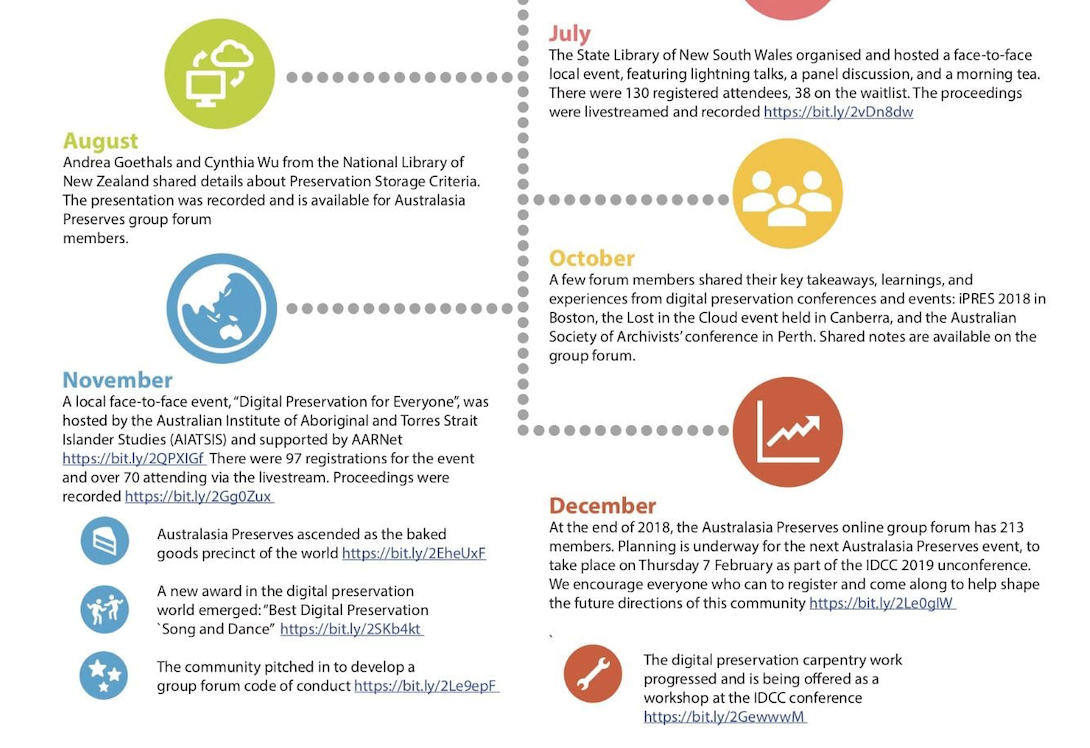 https://bit.ly/2TigCna
5
[Speaker Notes: 2018 highlights showcase a very active year for this community.]
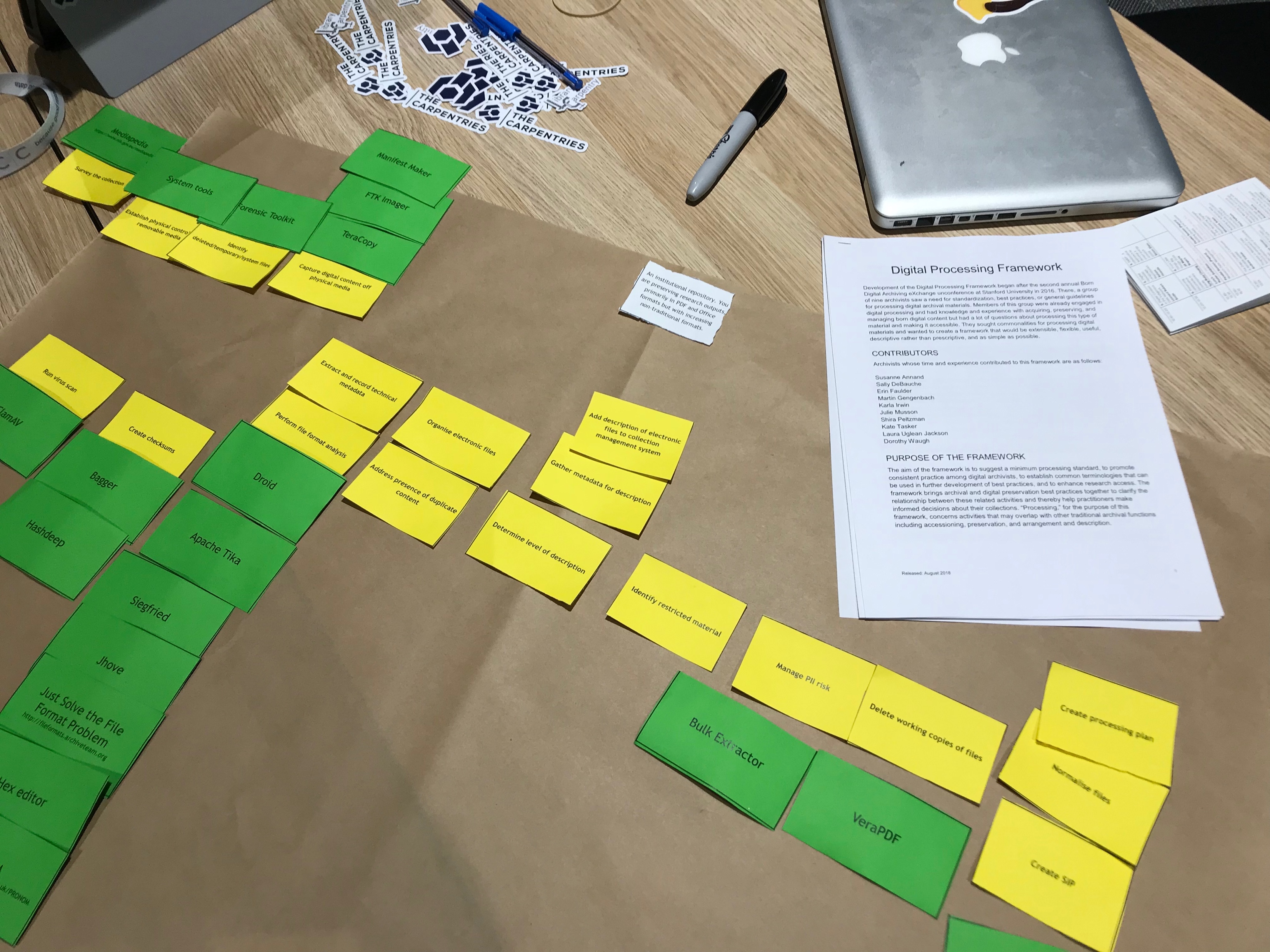 Digital preservation carpentry
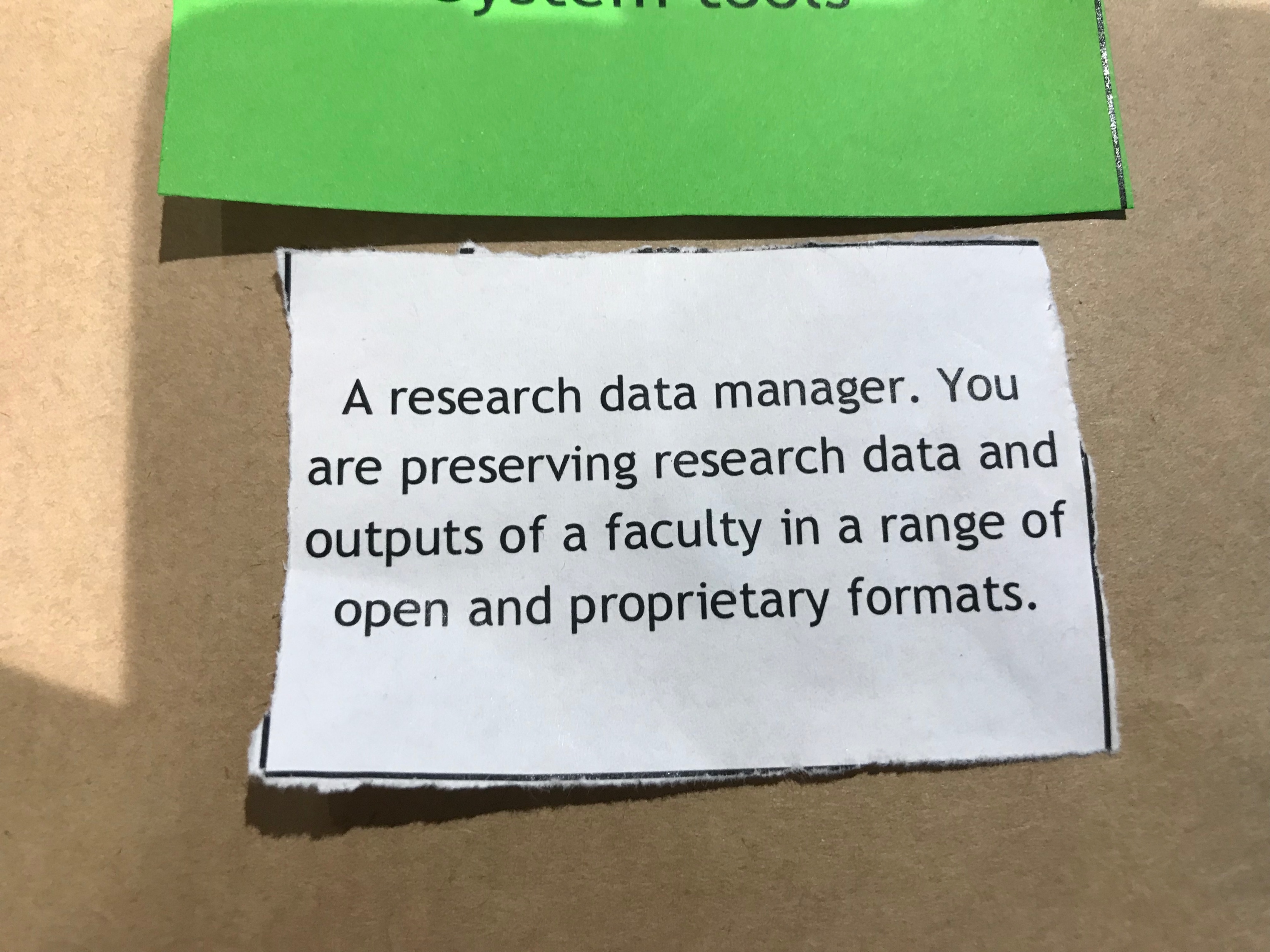 6
[Speaker Notes: From the very start of the Australasia Preserves digital preservation community of practice, there was discussion around the idea of developing “digital preservation carpentry” lessons. These lessons would be taught in the Library Carpentries style.
A small group of us put together a trial workshop which we ran at the IDCC2019 conference.]
DIGITAL PRESERVATION DANCE CHAMPIONS 2018
https://vimeo.com/303185750
7
[Speaker Notes: Australasia is home to the undisputed dance champions of the digital preservation world, Serena Coates and Rachel Merrick, from the State Library of Queensland.]
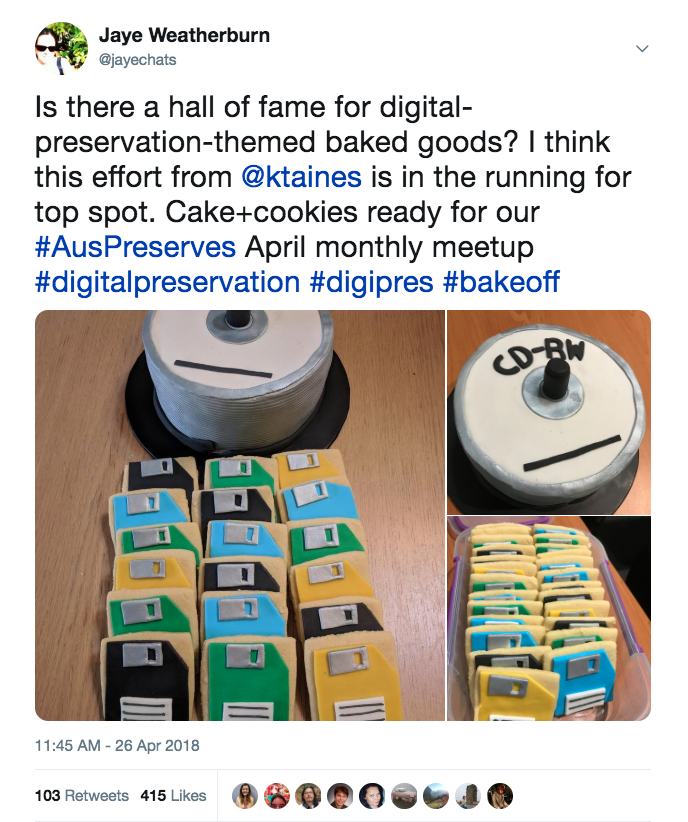 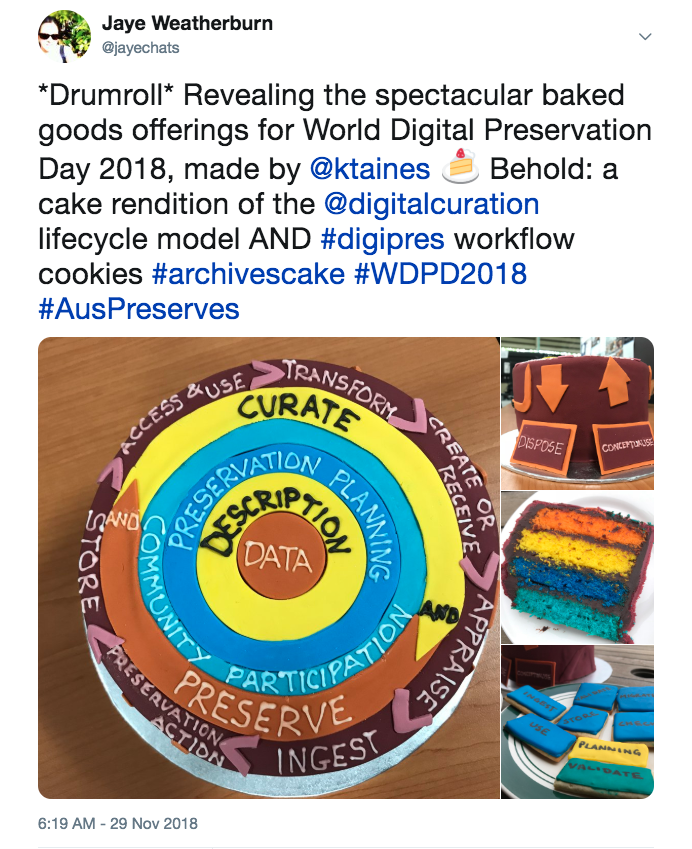 8
[Speaker Notes: We have a resident baker extraordinaire Kirsten Wright who made these cakes and cookies for our celebrations throughout the year. 

One such celebration is happening during IDCC2019: The 1-year anniversary of Australasia Preserves. 
Kirsten is making us a 1-year anniversary cake, which we’ll be unveiling and consuming at the IDCC Unconference. 
At the unconference: discussion, future directions for the community]
#AusPreserves #IDCC19
Identifier first line
Second line
Jaye Weatherburn | @jayechats
orcid.org/0000-0002-2325-0331